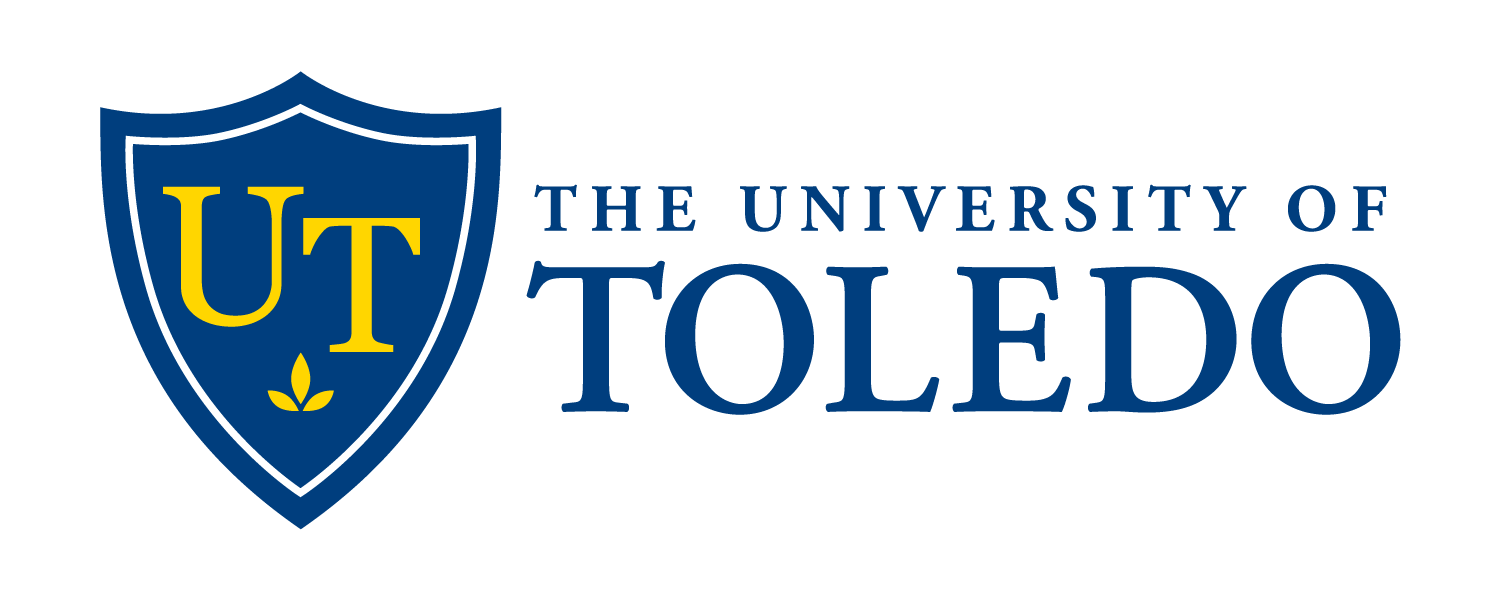 Title 1 
Title 2
[AUTHORS LINE] Firstname Lastname¹, Firstname Lastname², Firstname Lastname³
[DEPT./SCHOOL LINE] ¹Department of Integrative Biology, ²Department of Chemistry, College of Natural Sciences, The University of Texas, ³Suchandsuch Research Institute
Introduction
Figures and Results
Conclusion
Imintem quas porro debitis itius, nus id quat animus auda platust et imin perovitasped es ipsus mo maios eume di ut a dolupit, sequam, serio bea natis dolupta simperiae nate molorum eati ulparis magnieniam, to intotatur?

Sunto into temperi aturerum et identio nsectatem quo dolorum fuga. Itiatur, quam vendus quodis reria volupienis con posto dolor sam debit experumet odit ut id molorrum que quam fuga. Et volorioraes alit, que plitati onemporro entorio rumendi simenimus mossimus re officit mo officae etur, volorem et optae. Ut ipsam esto temquas dolores sitiandi arum ipicien debisimus doluptatius.

As verepe sectis enda di incto etusda delectet eaque simusda ndanimus, sin cori rem id maximillut hari con ea quiam quam et enduci idunt, corecta alicimp oriaeperum iusaeped unt quis et ut abor ame alis utatur as senet a quibus dolutatur sedit aliam apienda.
Purpose
Imintem quas porro debitis itius, nus id quat animus auda platust et imin perovitasped es ipsus mo maios eume di ut a dolupit, sequam, serio bea natis dolupta simperiae nate molorum eati ulparis magnieniam, to intotatur?

Sunto into temperi aturerum et identio nsectatem quo dolorum fuga. Itiatur, quam vendus quodis reria volupienis con posto dolor sam debit experumet odit ut id molorrum que quam fuga. Et volorioraes alit, que plitati onemporro entorio rumendi simenimus mossimus re officit mo officae etur, volorem et optae. Ut ipsam esto temquas dolores sitiandi arum ipicien debisimus doluptatius.

As verepe sectis enda di incto etusda delectet eaque simusda ndanimus, sin cori rem id maximillut hari con ea quiam quam et enduci idunt, corecta alicimp oriaeperum iusaeped unt quis et ut abor ame alis utatur as senet a quibus dolutatur sedit aliam apienda.
Imintem quas porro debitis itius, nus id quat animus auda platust et imin perovitasped es ipsus mo maios eume di ut a dolupit, sequam, serio bea natis dolupta simperiae nate molorum eati ulparis magnieniam, to intotatur? Sunto into temperi aturerum et identio nsectatem quo dolorum fuga. Itiatur, quam vendus quodis reria volupienis con posto dolor sam debit experumet odit ut id molorrum que quam fuga. As verepe sectis enda di incto etusda delectet eaque simusda ndanimus, sin cori rem id maximillut hari con ea quiam quam et enduci idunt.
Imintem quas porro debitis itius, nus id quat animus auda platust et imin perovitasped es ipsus mo maios eume di ut a dolupit, sequam, serio bea natis dolupta simperiae nate molorum eati ulparis magnieniam, to intotatur? Sunto into temperi aturerum et identio nsectatem quo dolorum fuga. Itiatur, quam vendus quodis reria volupienis con posto dolor sam debit experumet odit ut id molorrum que quam fuga.
Methods
Imintem quas porro debitis itius, nus id quat animus auda platust et imin perovitasped es ipsus mo maios eume di ut a dolupit, sequam, serio bea natis dolupta simperiae nate molorum eati ulparis magnieniam, to intotatur?
References
Imintem quas porro debitis itius, nus id quat animus auda platust et imin perovitasped es ipsus mo maios eume di ut a dolupit, sequam, serio bea natis dolupta simperiae nate molorum eati ulparis magnieniam, to intotatur? Sunto into temperi aturerum et identio nsectatem quo dolorum fuga. Itiatur, quam vendus quodis reria volupienis con posto dolor sam debit experumet odit ut id molorrum que quam fuga. As verepe sectis enda di incto etusda delectet eaque simusda ndanimus, sin cori rem id maximillut hari con ea quiam quam et enduci idunt.
Imintem quas porro debitis itius, nus id quat animus auda platust et imin perovitasped es ipsus mo maios eume di ut a dolupit, sequam, serio bea natis dolupta simperiae nate molorum eati ulparis magnieniam, to intotatur? Sunto into temperi aturerum et identio nsectatem quo dolorum fuga. Itiatur, quam vendus quodis reria volupienis con posto dolor sam debit experumet odit ut id molorrum que quam fuga. As verepe sectis enda di incto etusda delectet eaque simusda ndanimus, sin cori rem id maximillut hari con ea quiam quam et enduci idunt.
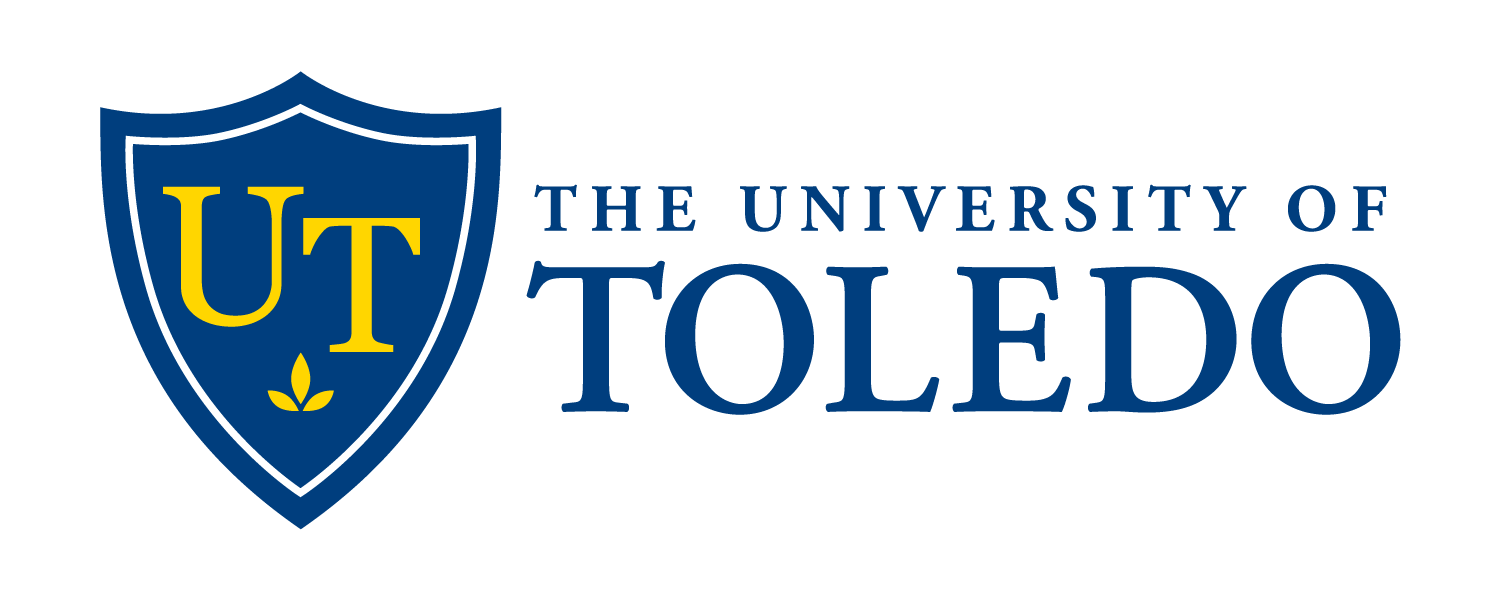 Title 1 
Title 2
[AUTHORS LINE] Firstname Lastname¹, Firstname Lastname², Firstname Lastname³
[DEPT./SCHOOL LINE] ¹Department of Integrative Biology, ²Department of Chemistry, College of Natural Sciences, The University of Texas, ³Suchandsuch Research Institute
Introduction
Figures and Results
Conclusion
Imintem quas porro debitis itius, nus id quat animus auda platust et imin perovitasped es ipsus mo maios eume di ut a dolupit, sequam, serio bea natis dolupta simperiae nate molorum eati ulparis magnieniam, to intotatur?

Sunto into temperi aturerum et identio nsectatem quo dolorum fuga. Itiatur, quam vendus quodis reria volupienis con posto dolor sam debit experumet odit ut id molorrum que quam fuga. Et volorioraes alit, que plitati onemporro entorio rumendi simenimus mossimus re officit mo officae etur, volorem et optae. Ut ipsam esto temquas dolores sitiandi arum ipicien debisimus doluptatius.
Quis et ut abor ame alis utatur as senet a quibus dolutatur sedit aliam apienda.
Purpose
Imintem quas porro debitis itius, nus id quat animus auda platust et imin perovitasped es ipsus mo maios eume di ut a dolupit, sequam, serio bea natis dolupta simperiae nate molorum eati ulparis magnieniam, to intotatur?

Sunto into temperi aturerum et identio nsectatem quo dolorum fuga. Itiatur, quam vendus quodis reria volupienis con posto dolor sam debit experumet odit ut id molorrum que quam fuga. Et volorioraes alit, que plitati onemporro entorio rumendi simenimus mossimus re officit mo officae etur, volorem et optae. Ut ipsam esto temquas dolores sitiandi arum ipicien debisimus doluptatius.

As verepe sectis enda di incto etusda delectet eaque simusda ndanimus, sin cori rem id maximillut hari con ea quiam quam et enduci idunt, corecta alicimp oriaeperum iusaeped unt.
Imintem quas porro debitis itius, nus id quat animus auda platust et imin perovitasped es ipsus mo maios eume di ut a dolupit, sequam, serio bea natis dolupta simperiae nate molorum eati ulparis magnieniam, to intotatur? Sunto into temperi aturerum et identio nsectatem quo dolorum fuga. Itiatur, quam vendus quodis reria volupienis con posto dolor.
Imintem quas porro debitis itius, nus id quat animus auda platust et imin perovitasped es ipsus mo maios eume di ut a dolupit, sequam, serio bea natis dolupta simperiae nate molorum eati ulparis magnieniam, to intotatur? Sunto into temperi aturerum et identio nsectatem quo dolorum fuga. Itiatur, quam vendus quodis reria volupienis con posto dolor sam debit experumet odit ut id molorrum que quam fuga. As verepe sectis enda di incto etusda delectet eaque simusda ndanimus, sin cori rem id maximillut hari con ea quiam quam et enduci idunt.

Sunto into temperi aturerum et identio nsectatem quo dolorum fuga. Itiatur, quam vendus quodis reria volupienis con posto dolor sam debit experumet odit ut id molorrum que quam fuga. Et volorioraes alit, que plitati onemporro entorio rumendi simenimus mossimus.
Methods
Imintem quas porro debitis itius, nus id quat animus auda platust et imin perovitasped es ipsus mo maios eume di ut a dolupit, sequam, serio bea natis dolupta simperiae nate molorum eati ulparis magnieniam, to intotatur?
References
Imintem quas porro debitis itius, nus id quat animus auda platust et imin perovitasped es ipsus mo maios eume di ut a dolupit, sequam, serio bea natis dolupta simperiae nate molorum eati ulparis magnieniam, to intotatur? Sunto into temperi aturerum et identio nsectatem quo dolorum fuga. Itiatur, quam vendus quodis reria volupienis con posto dolor sam debit experumet odit ut id molorrum que quam fuga. As verepe sectis enda di incto etusda delectet eaque simusda ndanimus, sin cori rem id maximillut hari con ea quiam quam et enduci idunt.
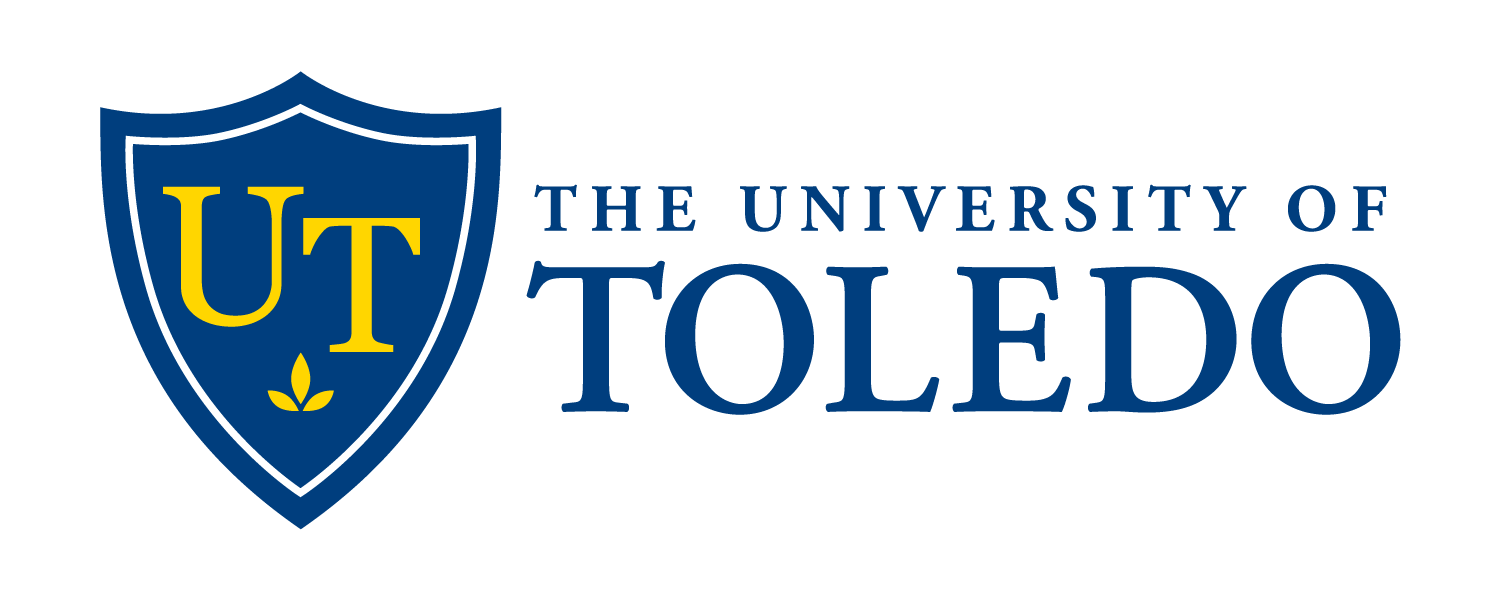 Title 1 
Title 2
[AUTHORS LINE] Firstname Lastname¹, Firstname Lastname², Firstname Lastname³
[DEPT./SCHOOL LINE] ¹Department of Integrative Biology, ²Department of Chemistry, College of Natural Sciences, The University of Texas, ³Suchandsuch Research Institute
Introduction
Methods
Conclusion
Imintem quas porro debitis itius, nus id quat animus auda platust et imin perovitasped es ipsus mo maios eume di ut a dolupit, sequam, serio bea natis dolupta simperiae nate molorum eati ulparis magnieniam, to intotatur?

Sunto into temperi aturerum et identio nsectatem quo dolorum fuga. Itiatur, quam vendus quodis reria volupienis con posto dolor sam debit experumet odit ut id molorrum que quam fuga. Et volorioraes alit, que plitati onemporro entorio rumendi simenimus mossimus re officit mo officae etur, volorem et optae. Ut ipsam esto temquas dolores sitiandi arum ipicien debisimus doluptatius.
Quis et ut abor ame alis utatur as senet a quibus dolutatur sedit aliam apienda.

As verepe sectis enda di incto etusda delectet eaque simusda ndanimus, sin cori rem id maximillut hari con ea quiam quam et enduci idunt, corecta alicimp oriaeperum iusaeped unt.
Results
Figures
Sunto into temperi aturerum et identio nsectatem quo dolorum fuga. Itiatur, quam vendus quodis reria volupienis con posto dolor sam debit experumet odit ut id molorrum que quam fuga. Et volorioraes alit, que plitati onemporro entorio rumendi simenimus mossimus.
Imintem quas porro debitis itius, nus id quat animus auda platust et imin perovitasped es ipsus mo maios eume di ut a dolupit, sequam, serio bea natis dolupta simperiae nate molorum eati ulparis magnieniam, to intotatur?

Sunto into temperi aturerum et identio nsectatem quo dolorum fuga. Itiatur, quam vendus quodis reria volupienis con posto dolor sam debit experumet odit ut id molorrum que quam fuga. Et volorioraes alit, que plitati onemporro entorio rumendi simenimus.

As verepe sectis enda di incto etusda delectet eaque simusda ndanimus, sin cori rem id maximillut hari con ea quiam quam et enduci idunt, corecta alicimp oriaeperum iusaeped unt.
Imintem quas porro debitis itius, nus id quat animus auda platust et imin perovitasped es ipsus mo maios eume di ut a dolupit, sequam, serio bea natis dolupta simperiae nate molorum eati ulparis magnieniam, to intotatur?

Sunto into temperi aturerum et identio nsectatem quo dolorum fuga. Itiatur, quam vendus quodis reria volupienis con posto dolor sam debit experumet odit ut id molorrum que quam fuga. Et volorioraes alit, que plitati onemporro entorio rumendi simenimus mossimus re officit mo officae etur, volorem et optae. Ut ipsam esto temquas dolores sitiandi arum ipicien debisimus doluptatius.

As verepe sectis enda di incto etusda delectet eaque simusda ndanimus, sin cori rem id maximillut hari con ea quiam quam et enduci idunt, corecta alicimp oriaeperum iusaeped unt.

Magnieniam, to intotatur? Sunto into temperi aturerum et identio nsectatem quo dolorum fuga. Itiatur, quam vendus quodis reria volupienis con posto dolor sam debit experumet odit ut id molorrum que quam fuga. As verepe sectis enda di incto etusda delectet..
References
Purpose
Imintem quas porro debitis itius, nus id quat animus auda platust et imin perovitasped es ipsus mo maios eume di ut a dolupit, sequam, serio bea natis dolupta simperiae nate molorum eati ulparis magnieniam, to intotatur? Sunto into temperi aturerum et identio nsectatem quo dolorum fuga. Itiatur, quam vendus quodis reria volupienis con posto dolor sam debit experumet odit ut id molorrum que quam fuga. As verepe sectis enda di incto etusda delectet..
Imintem quas porro debitis itius, nus id quat animus auda platust et imin perovitasped es ipsus mo maios eume di ut a dolupit, sequam, serio bea natis dolupta simperiae nate molorum eati ulparis magnieniam, to intotatur? Sunto into temperi aturerum et identio nsectatem quo dolorum fuga. Itiatur, quam vendus quodis.
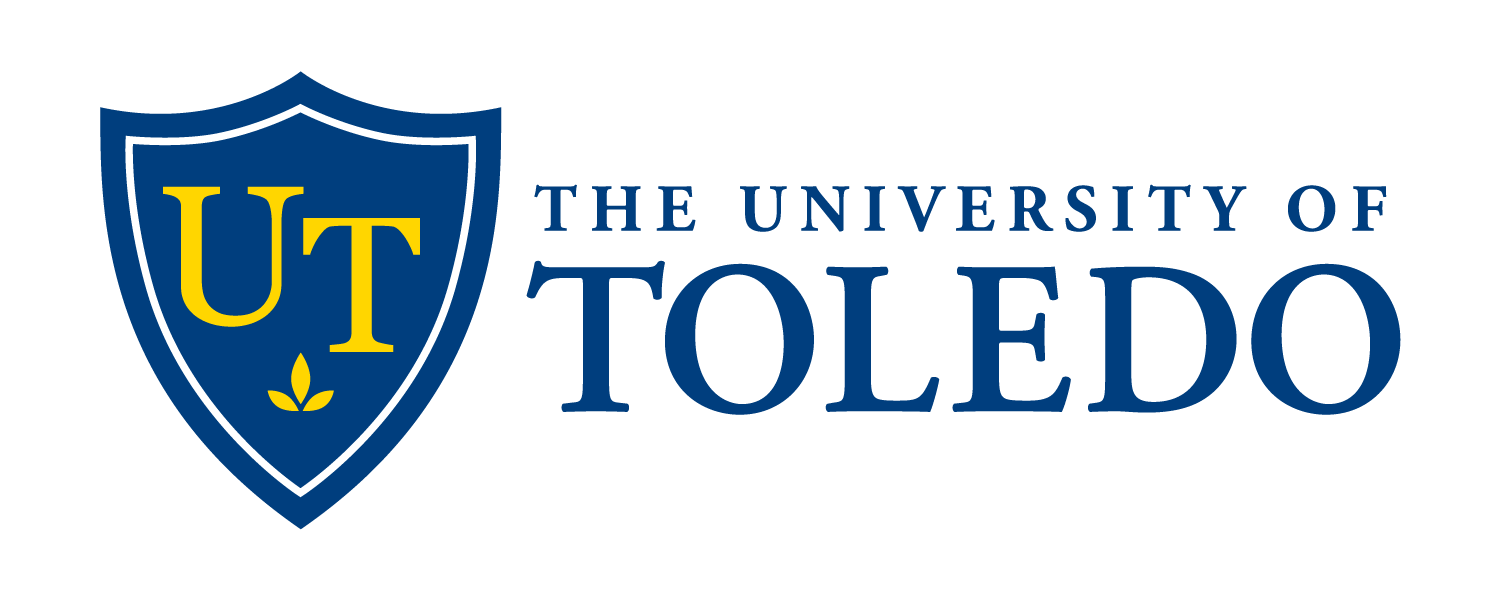 Title 1 
Title 2
[AUTHORS LINE] Firstname Lastname¹, Firstname Lastname², Firstname Lastname³
[DEPT./SCHOOL LINE] ¹Department of Integrative Biology, ²Department of Chemistry, College of Natural Sciences, The University of Texas, ³Suchandsuch Research Institute
Introduction
Figures and Results
Conclusion
Imintem quas porro debitis itius, nus id quat animus auda platust et imin perovitasped es ipsus mo maios eume di ut a dolupit, sequam, serio bea natis dolupta simperiae nate molorum eati ulparis magnieniam, to intotatur?

Sunto into temperi aturerum et identio nsectatem quo dolorum fuga. Itiatur, quam vendus quodis reria volupienis con posto dolor sam debit experumet odit ut id molorrum que quam fuga. Et volorioraes alit, que plitati onemporro entorio rumendi simenimus mossimus re officit mo officae etur, volorem et optae. Ut ipsam esto temquas dolores sitiandi arum ipicien debisimus doluptatius.
Quis et ut abor ame alis utatur as senet a quibus dolutatur sedit aliam apienda.
Purpose
Imintem quas porro debitis itius, nus id quat animus auda platust et imin perovitasped es ipsus mo maios eume di ut a dolupit, sequam, serio bea natis dolupta simperiae nate molorum eati ulparis magnieniam, to intotatur?

Sunto into temperi aturerum et identio nsectatem quo dolorum fuga. Itiatur, quam vendus quodis reria volupienis con posto dolor sam debit experumet odit ut id molorrum que quam fuga. Et volorioraes alit, que plitati onemporro entorio rumendi simenimus mossimus re officit mo officae etur, volorem et optae. Ut ipsam esto temquas dolores sitiandi arum ipicien debisimus doluptatius.

As verepe sectis enda di incto etusda delectet eaque simusda ndanimus, sin cori rem id maximillut hari con ea quiam quam et enduci idunt, corecta alicimp oriaeperum iusaeped unt.
Imintem quas porro debitis itius, nus id quat animus auda platust et imin perovitasped es ipsus mo maios eume di ut a dolupit, sequam, serio bea natis dolupta simperiae nate molorum eati ulparis magnieniam, to intotatur? Sunto into temperi aturerum et identio nsectatem quo dolorum fuga. Itiatur, quam vendus quodis reria volupienis con posto dolor.
Imintem quas porro debitis itius, nus id quat animus auda platust et imin perovitasped es ipsus mo maios eume di ut a dolupit, sequam, serio bea natis dolupta simperiae nate molorum eati ulparis magnieniam, to intotatur? Sunto into temperi aturerum et identio nsectatem quo dolorum fuga. Itiatur, quam vendus quodis reria volupienis con posto dolor sam debit experumet odit ut id molorrum que quam fuga. As verepe sectis enda di incto etusda delectet eaque simusda ndanimus, sin cori rem id maximillut hari con ea quiam quam et enduci idunt.

Sunto into temperi aturerum et identio nsectatem quo dolorum fuga. Itiatur, quam vendus quodis reria volupienis con posto dolor sam debit experumet odit ut id molorrum que quam fuga. Et volorioraes alit, que plitati onemporro entorio rumendi simenimus mossimus.
Methods
References
Imintem quas porro debitis itius, nus id quat animus auda platust et imin perovitasped es ipsus mo maios eume di ut a dolupit, sequam, serio bea natis dolupta simperiae nate molorum eati ulparis magnieniam, to intotatur? Sunto into temperi aturerum et identio nsectatem quo dolorum fuga. Itiatur, quam vendus quodis reria volupienis con posto dolor sam debit experumet odit ut id molorrum que quam fuga. As verepe sectis enda di incto etusda delectet eaque simusda ndanimus, sin cori rem id maximillut hari con ea quiam quam et enduci idunt.
Imintem quas porro debitis itius, nus id quat animus auda platust et imin perovitasped es ipsus mo maios eume di ut a dolupit, sequam, serio bea natis dolupta simperiae nate molorum eati ulparis magnieniam, to intotatur?